Workshop 6
Problem Solving
Rationale
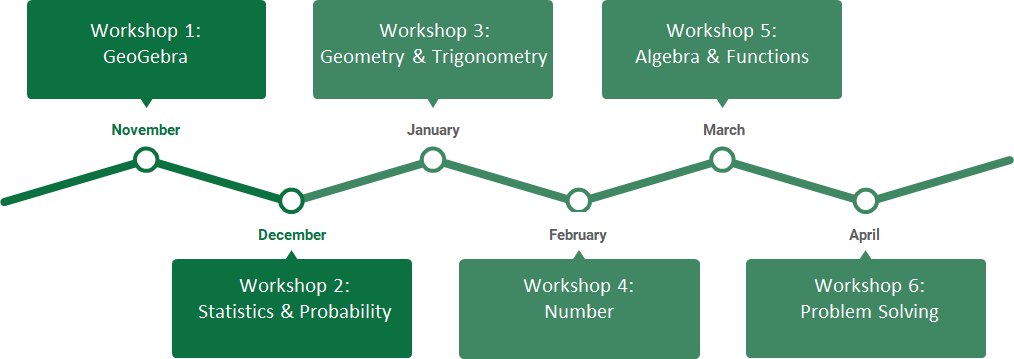 2
Timetable
19.00 - 19.05		Overview
19.05 - 19.10		Review of Workshop 5 HW Task
19.10 - 19.20		Task 1 (a) 
19.20 - 20.05 		Task 1 (b) Multiple Strategies 
20.05 - 20.20		Break
20.20 - 21.00		Task 2 - 3D Trigonometry
21.00 - 21.30		Summary
3
Review of Workshop 5
How did you bring your learning from Workshop 5 Algebra & Functions back to your classroom?
4
Matching Activity
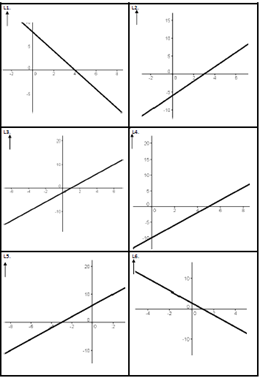 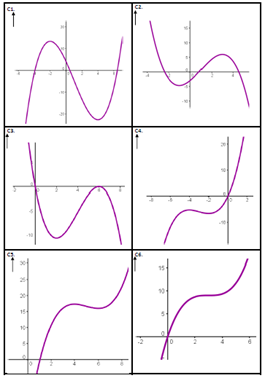 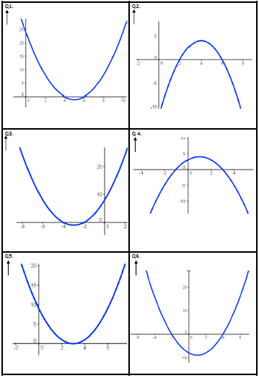 5
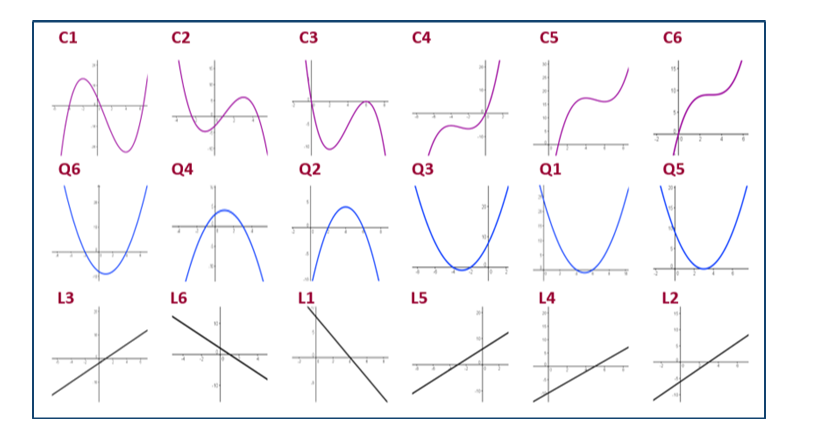 Describe the shape of this curve and the slope of the tangent as it moves along the function
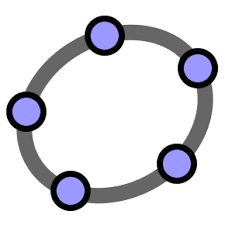 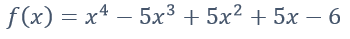 7
Key Messages
Problem-solving should form an integral part of students’ daily experience of studying mathematics.
Multiple approaches are needed to encourage students to move away from  functional fixedness
Students need to be able to apply a variety of strategies and skills in order to develop their problem-solving abilities.
Building deep knowledge and making connections across the syllabus strands is important.
Task 1 - 
Learning Outcomes
Understand what problem-solving is and that it is not a separate topic but rather an integral part of teaching and learning across the syllabus.
Understand the importance of student’s having access to practical strategies to approach a problem.
Reflect on classroom culture regarding problem-solving.
Understand the importance of deep knowledge of curriculum content.
9
Challenge - Solution
Problem-Solving
http://tinyurl.com/WS6Problem-Solving
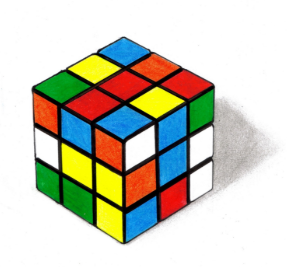 What is a good problem?
Interesting
Multiple approaches
Layers
Linked to syllabus
Group work 
Discussion
12
Problem-Solving
“Problem solving means engaging in a task for which the solution is not immediately obvious”.
“In the mathematics classroom problem solving should not be met in isolation, but should permeate all aspects of the teaching and learning experience”.

-Junior & Leaving Certificate Syllabi
“SOL 17: The student devises and evaluates strategies for investigating and solving problems using mathematical knowledge, reasoning and skills.”

“Students develop problem-solving strategies through engaging in tasks for which the solution is not immediately obvious. They reflect on their own solution strategies to such tasks and compare them to those of others as part of a collaborative learning cycle.”
Junior Cycle Specification
“Problem-solving provides a context in which concepts and skills can be learned and in which discussion and co-operative working may be practised. Moreover, problem-solving is a major means of developing higher-order thinking skills.
-Primary Curriculum
13
Example
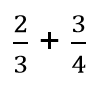 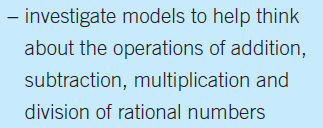 14
Example
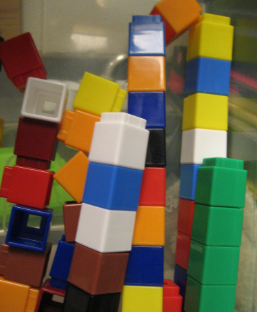 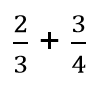 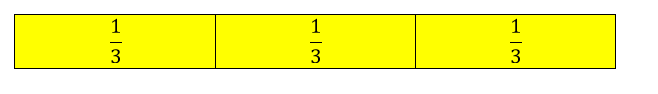 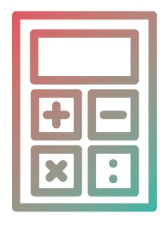 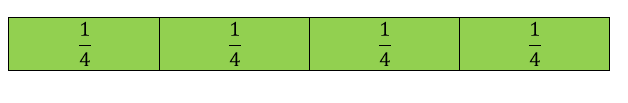 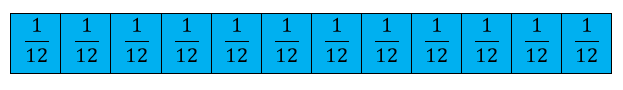 15
Fraction Word Problem
A spaceship travelled ⅔ of a light year and stopped at a space station. Then it travelled ¾ of a light year farther to a planet. How many light years did the spaceship travel?
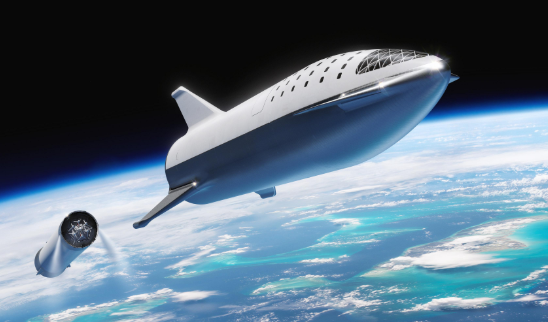 16
Multiple Approaches
“Learners are encouraged to solve problems in a variety of ways and are required to evaluate methods and arguments and to justify their claims and results”.
17
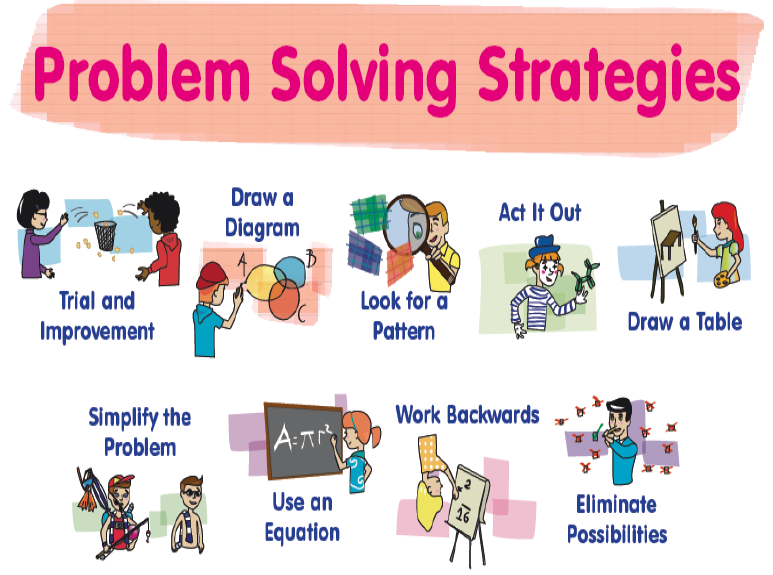 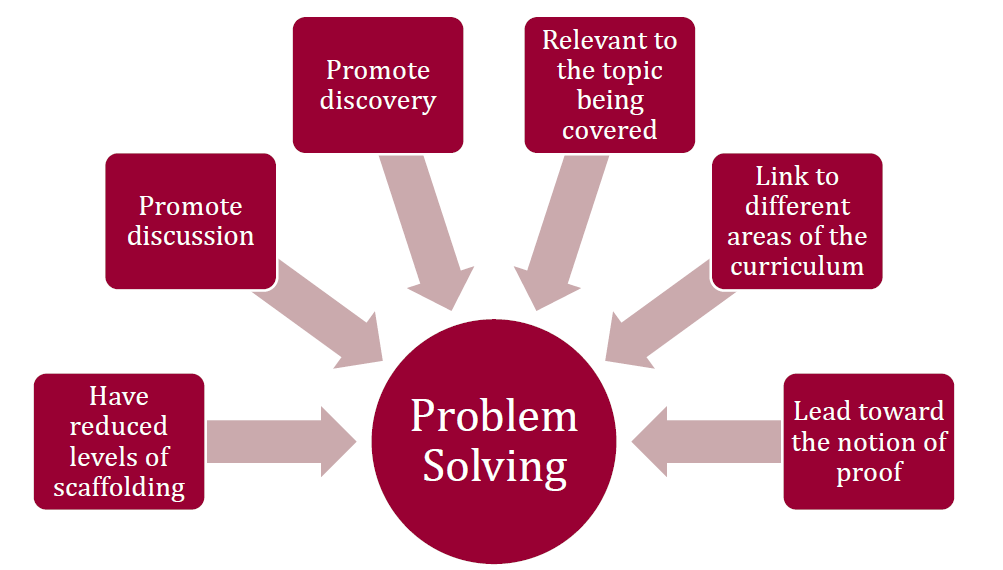 Problem
How many dots in the 50th stage?
Stage 1
Stage 2
Stage 3
http://tinyurl.com/AlgebraResource
Discussion
How will engaging with multiple approaches assist to alleviate the barriers to problem-solving?
What part does deep knowledge of a topic play in a students ability to solve problems?
How do you develop the literacy needed to support problem-solving?
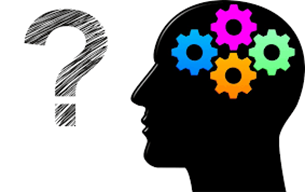 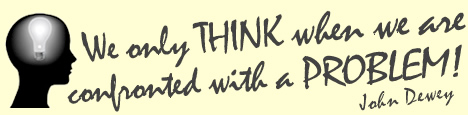 “By encouraging learners to share and explain their solution strategies, those that work as well as those that don’t work, teachers can help learners to develop robust and deep mathematical understanding as well as confidence in their mathematical ability”

“Problem-solving tasks activate creative mathematical thinking processes as opposed to imitative thinking processes activated by routine tasks”.

“ Reasoning mathematically about tasks empowers learners to make connections within mathematics and to develop deep conceptual understanding”. 
Page 10. Leaving Certificate Mathematics Syllabus
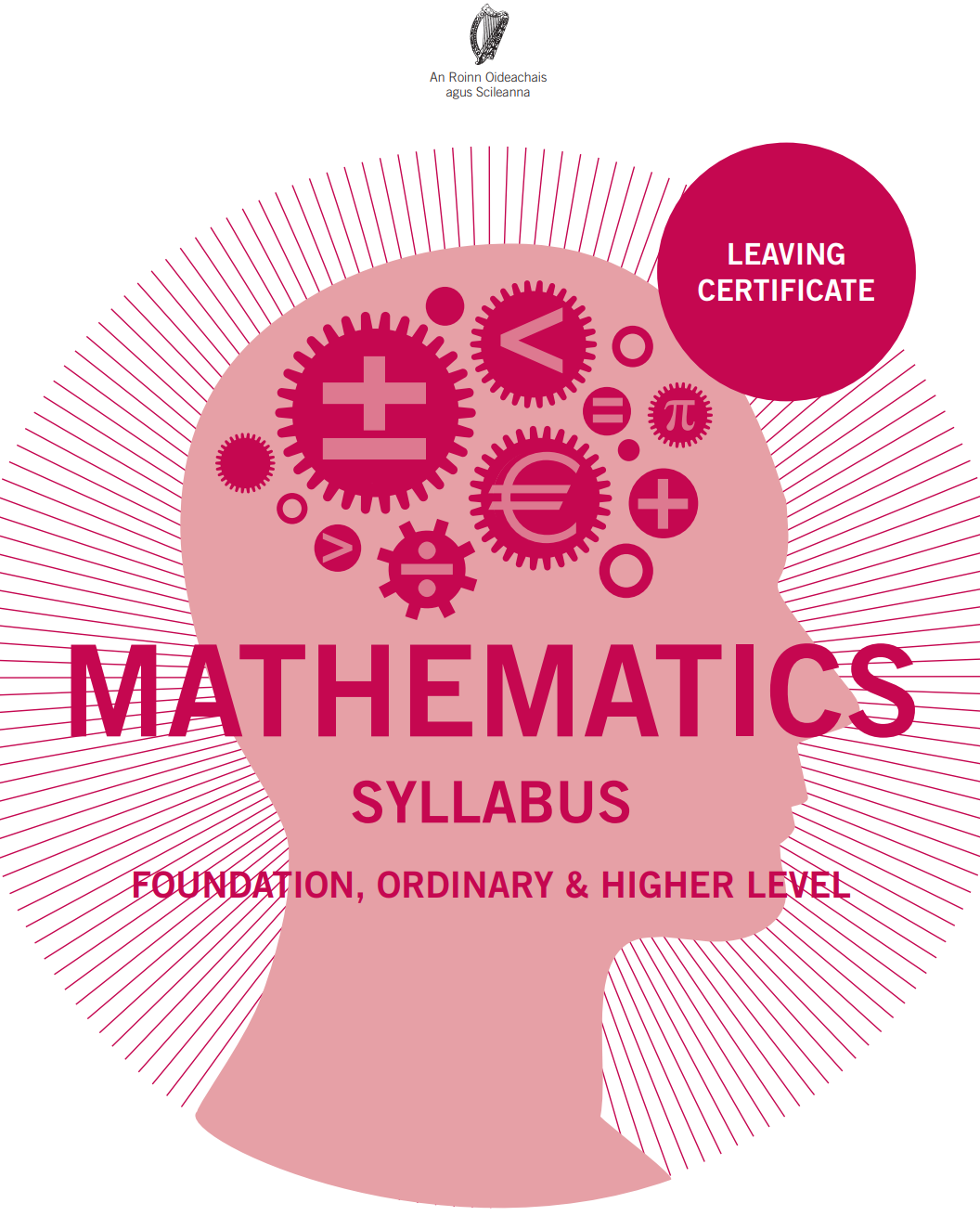 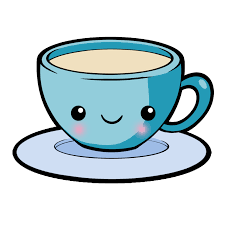 23
Reflection
What does a problem-solving classroom looks like? 
How can we develop a problem-solving culture in the classroom?
What can we as teachers do to encourage a problem-solving disposition among students?
How can we help students reflect upon their thinking?
Culture in the Classroom
“ In a mathematics problem-solving environment it is recognised that there are three things learners need to do:
  make sense of the problem
 make sense of the mathematics they can learn and use when doing the problem
 arrive at a correct solution to the problem”.
-Junior & Leaving Certificate Syllabus Page 10
25
Task 1 - 
Learning Outcomes
Understand what problem-solving is and that it is not a separate topic but rather an integral part of teaching and learning across the syllabus.
Understand the importance of student’s having access to practical strategies to approach a problem.
Reflect on classroom culture regarding problem-solving.
Understand the importance of deep knowledge of curriculum content.
26
Task 2 - 
Learning Outcomes
Recognise the importance of modelling to develop students’ spatial thinking.
Understand the value of using 3D models to help students to understand 3D problems.
Identify connections and build on prior knowledge.
27
Leaving Certificate Syllabus
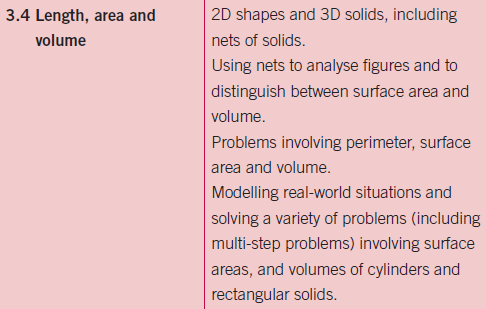 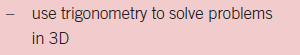 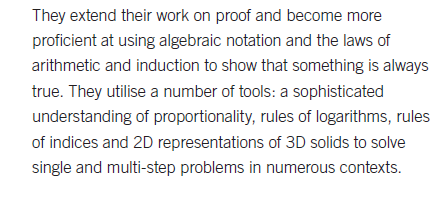 3D Problems
What do students find difficult about 3D trigonometry?

How do you help students gain an understanding of 3D trigonometry?
… (The) study found a relationship between young children’s construction skills  and strong number sense and success in solving mathematical word problems (Nath & Szücs, 2014)
Children are as nonresponsive to short term explicit instruction on spatial transformation tasks as adults. (Ehrlich, Levine & Goldin-Meadow, 2006)
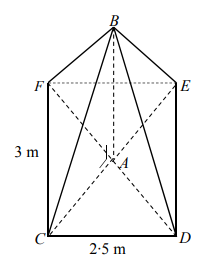 Can you make sense of this diagram?
Show that |AC|= 1.95m, correct to two decimal places.
The angle of elevation of B from C is 50° (i.e. |∠BCA| = 50°). Show that |AB| = 2.3 m, correct to one decimal place.
Find |BC|, correct to the nearest metre.
A glass Roof Lantern in the shape of a pyramid has a rectangular base CDEF and its apex is at B as shown. The vertical height of the pyramid is |AB|, where A is the point of intersection of the diagonals of the base as shown in the diagram. Also |CD| = 2.5m and |CF| = 3m
How can we model this problem in 3D?
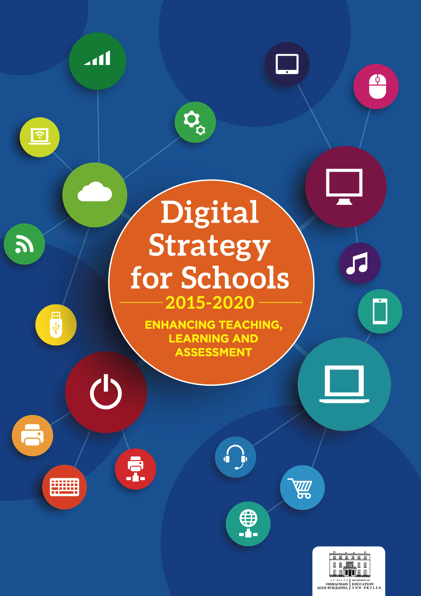 Describe the model and how you interacted with it?
What insights will students gain after working with the model?
What are the advantages/disadvantages of students working with  each model?
How will we know when students can visualise a model in their mind's eye?
Task 2 - 
Learning Outcomes
Recognise the importance of modelling to develop students spatial thinking.
Understand the value of using 3D models to help students to understand 3D problems.
Identify connections and build on prior knowledge.
32
Key Messages
Problem-solving should form an integral part of students’ daily experience of studying Mathematics
Multiple approaches are needed to encourage students to move away from functional fixedness
Students need to be able to apply a variety of strategies in order to develop their problem-solving abilities.
Building deep knowledge and making connections across the strands is important.
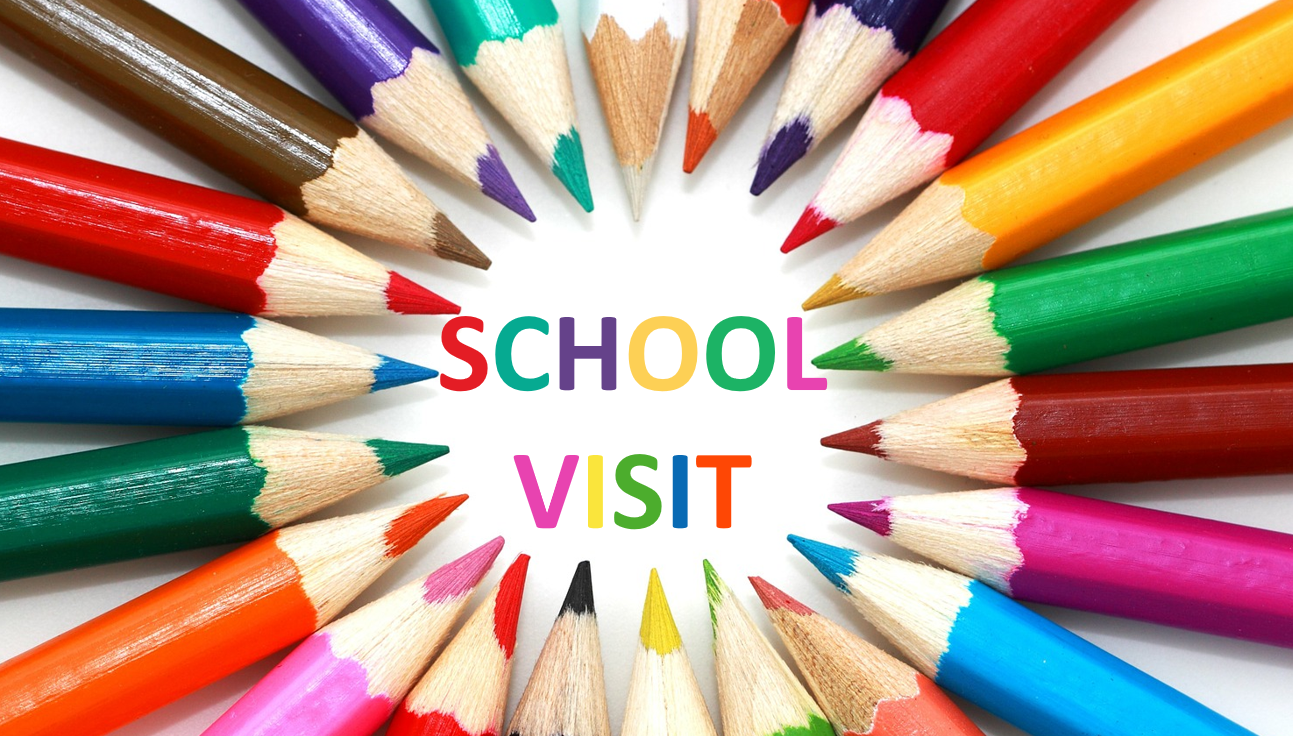 34
Summary
Evaluation Form
http://tinyurl.com/WS6Evaluation

advisorname@pdst.ie
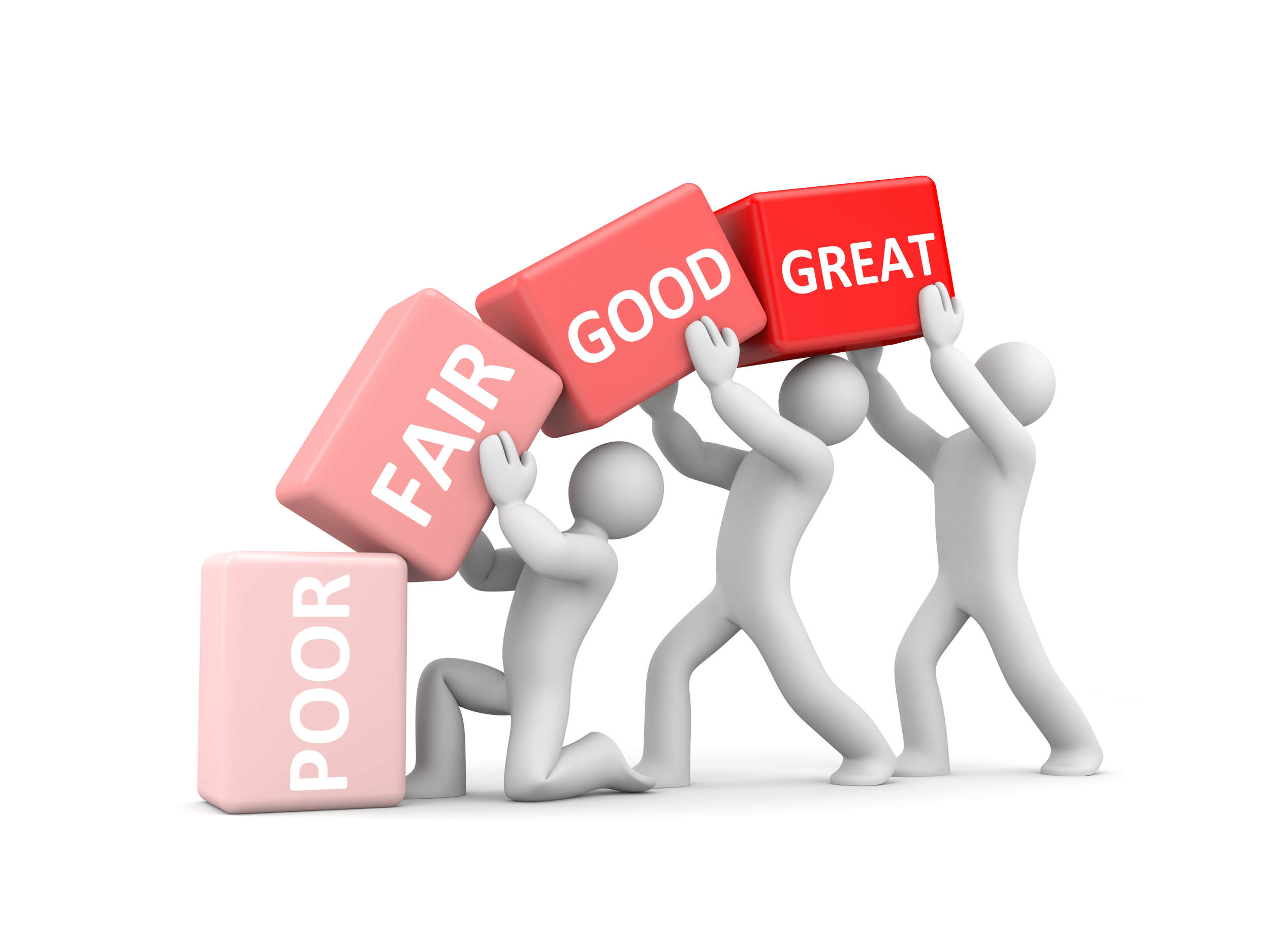 35
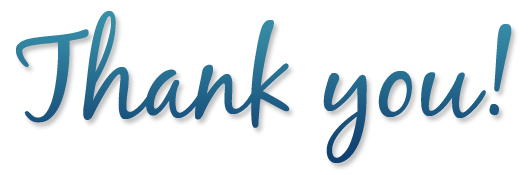 36